Those slides will not be covered in the lecture. You can go through it in order to gain some idea on how nanoimprint lithography (NIL) can be used for different applications.
Basically, NIL can be used for virtually any applications involving nanofabrication. 
In fact, it would be the only choice for high volume production of nano-devices except those in IC (integrated circuit) industry and those don’t need precise patterning (i.e. no need of long range ordering, they can then be patterned by chemical synthesis or self assembly, namely “bottom –up” methods). 
This is simply because other nano-lithographies (EBL, FIB, scanning probe…) don’t have the throughput needed for mass production.
The major challenges for NIL: mold fabrication (1), alignment, defect control. It still has a long way to go for IC manufacturing.
Many slides here are collected by Dr. Wengu Zhang.
ECE 730: Fabrication in the nanoscale: principles, technology and applications 
Instructor: Bo Cui, ECE, University of Waterloo; http://ece.uwaterloo.ca/~bcui/
Textbook: Nanofabrication: principles, capabilities and limits, by Zheng Cui
HD-DVD
Compact disk
Magnetic disk
Polymer reactor
DNA electrophoresis chips
Data storage
Bio-medical
Nanoimprint lithography
Others
Opto-
electronics
Display
Nano-
electronics
Nano integrated
probe array
SAW
MLCC
Lotus effect product
Gecko tape
Active field emitting cooling device
Photonic crystal
Waveguide
WDM
Grating
QD
OE
HOE
Liquid crystal alignment
Polarizer
Diffuser
Diffractive grating
FED
SET
Nano resist pattern
Molecular electronics
Single electron devices
NIL applications
2
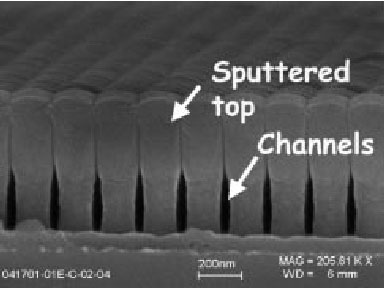 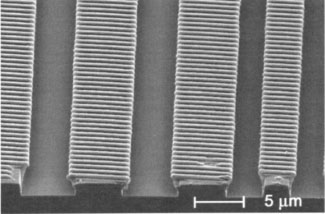 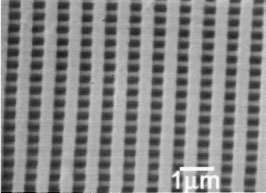 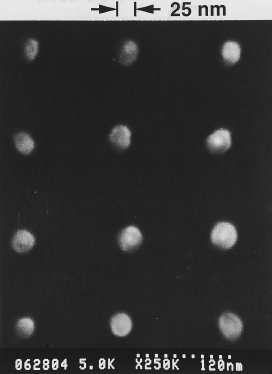 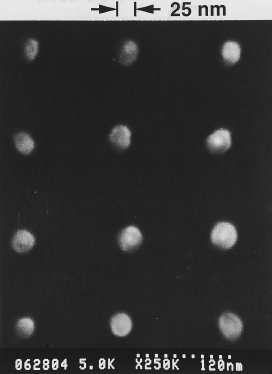 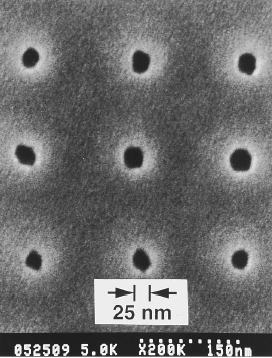 Various nanostructures fabricated by NIL
3
MOSFETs with 60nm channel on 4” wafer using NIL at all lithography levels
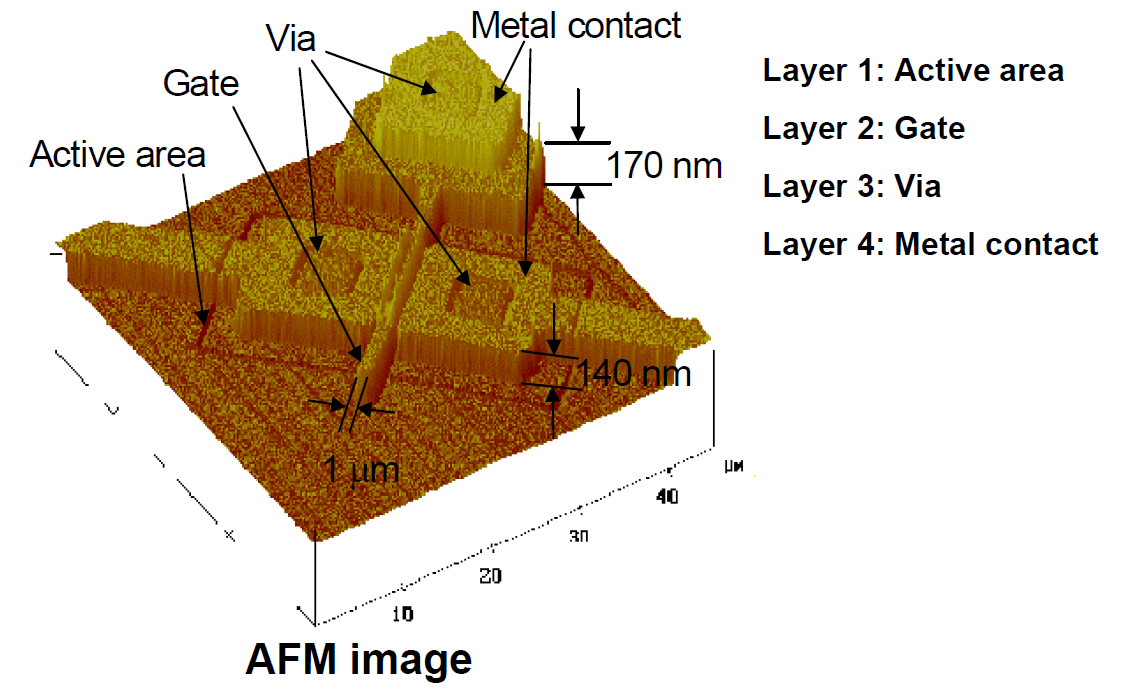 The device is fabricated using thermal NIL.
NIL is suitable for electronics because it is a rather “gentle” process:
Temperature <200oC, low;
Pressure <3MPa, much lower than the hardness of Si (10GPa).
Chou, “Fabrication of 60-nm transistors on 4-in. wafer using nanoimprint at all lithography levels”, APL 2003
Fabrication steps and device characteristics
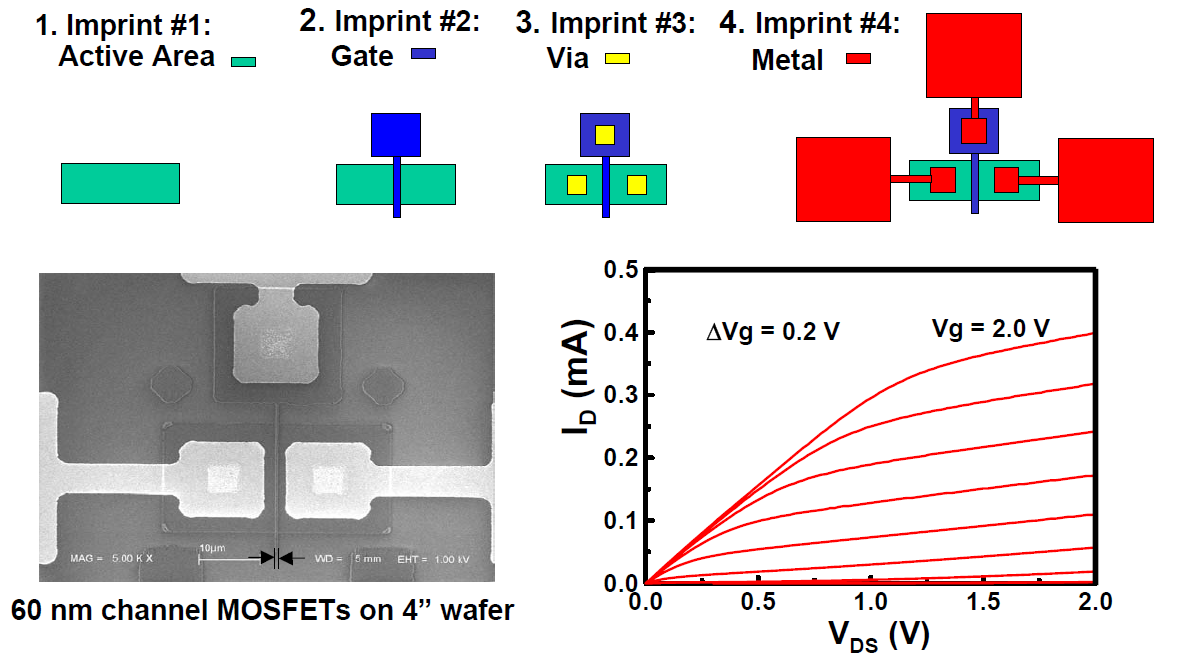 Alignment accuracy ~0.5m, done using a mask aligner (wafer stacks then transferred to NIL chamber)
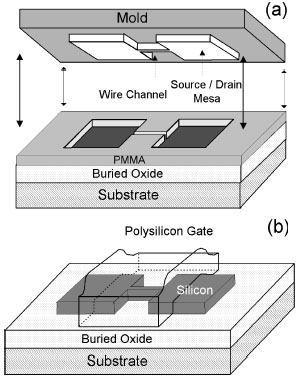 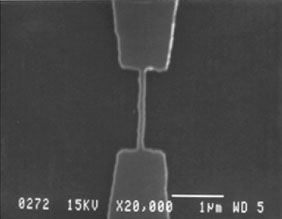 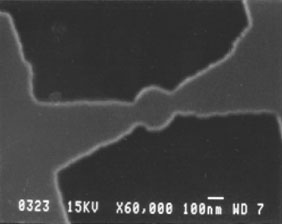 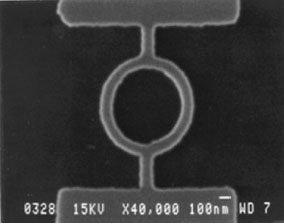 175C, 45 bar
100nm wide wire channel
250nm diameter quantum dot channel
100nm wide ring channel
100 nm-wide wire channel
200 nm
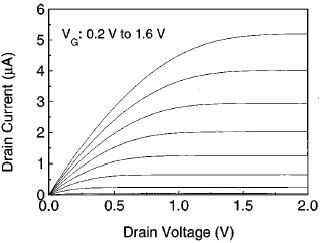 MOSFET
6
Guo, “Nanoscale silicon field effect transistors fabricated using imprint lithography”, Appl. Phys. Lett. 71, 1881-1883 (1997).
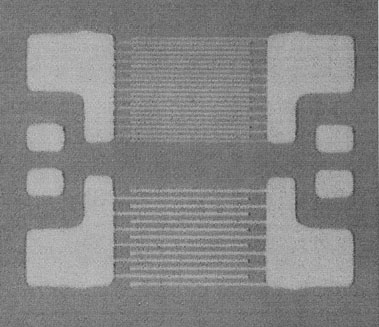 Finger spacing：300 nm、600 nm
Area: 1414 m
GaAs metal-semiconductor-metal (MSM) photo-detector
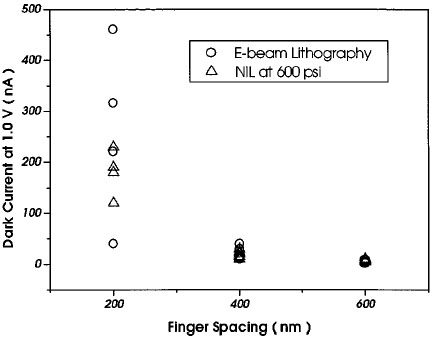 175C
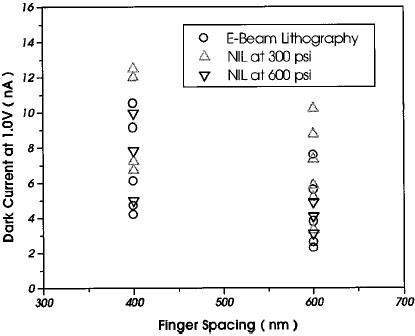 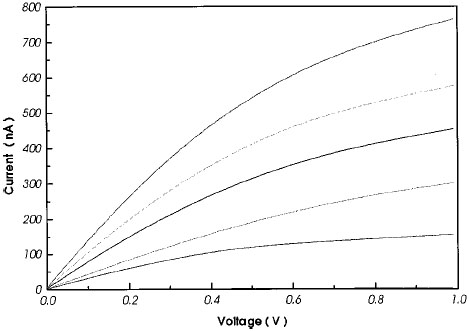 different incident light intensities
175C
7
Yu, “Nanoscale GaAs metal–semiconductor–metal photodetectors fabricated using nanoimprint lithography”, APL 74, 2381-2383 (1999)
First single-electron memory with 8nm dot using NIL
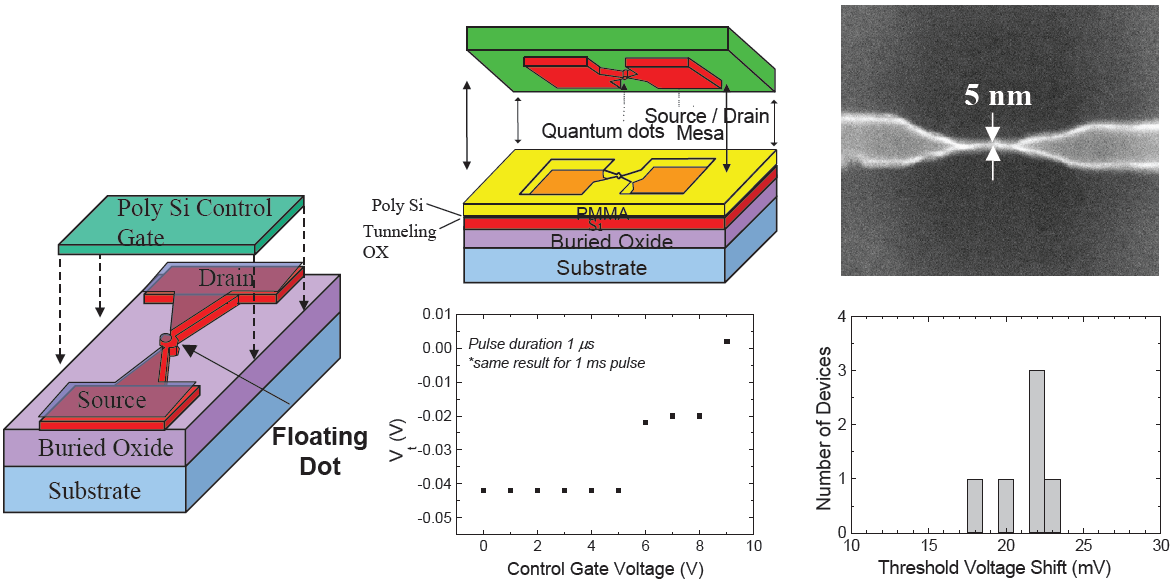 For single electron devices, the size of the quantum dot is very critical. It is achieved by e-beam lithography and size shrinkage techniques, which has very low yield. By using NIL, once the “right” size is achieved, it can be duplicated many times faithfully.
Microwave MESFETs with 40nm gate by (3D) NIL and liftoff
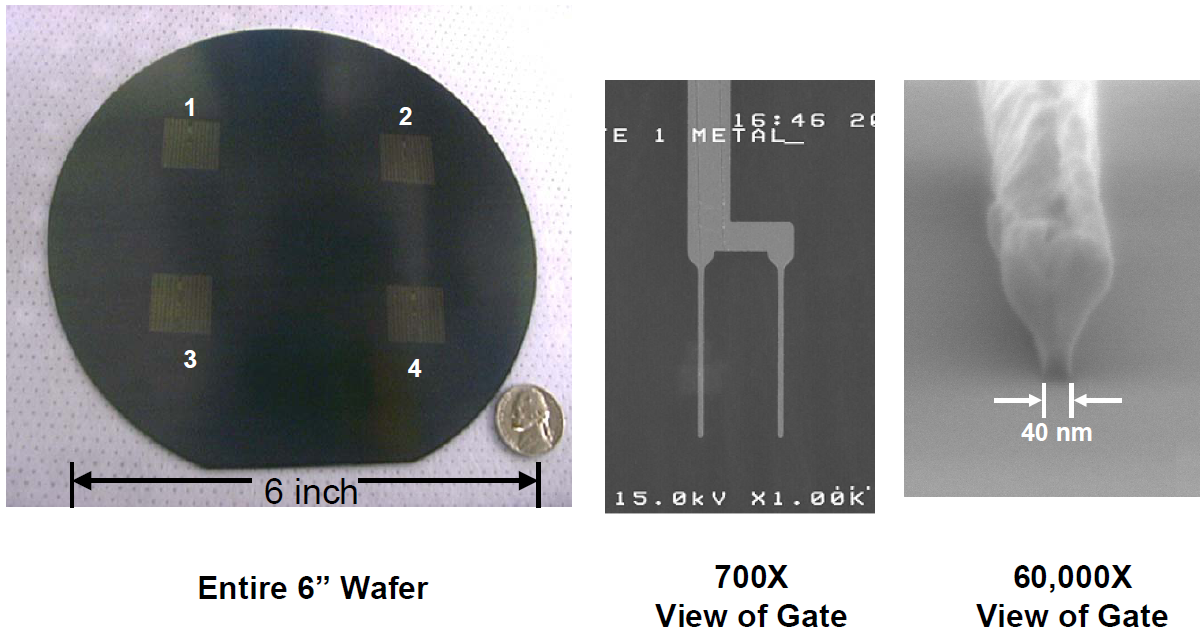 T-gate
T-shaped gate: top is wide for low resistance; bottom is narrow for small gate/ channel length (faster switching).
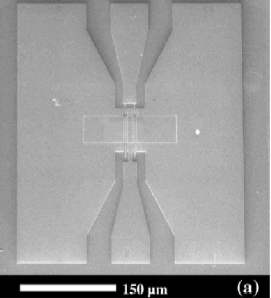 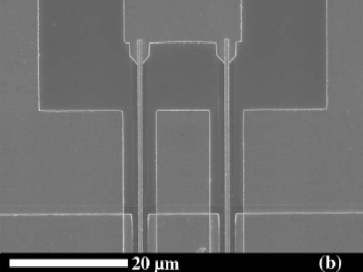 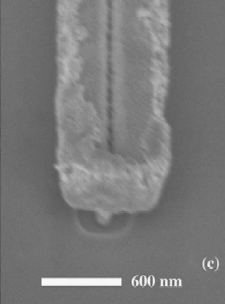 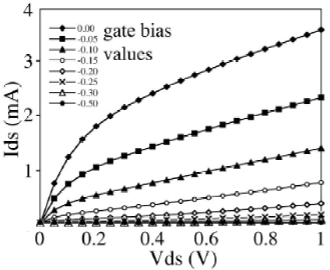 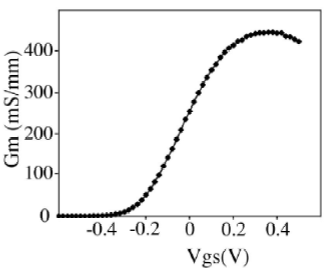 High frequency low noise III-V transistor using T-gate
10
Chen, “High electron mobility transistors fabricated by nanoimprint lithography”, Microelectronic Engineering 67–68, 189–195 (2003)
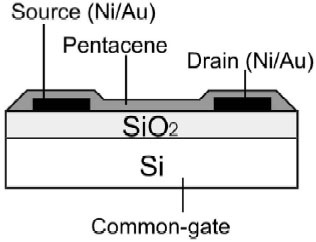 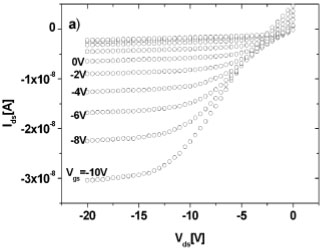 (40~80nm)
(100~300nm)
Contact: Ni
W: 1000m
L: 5m
Pentance: 60nm
(4“ P-type)
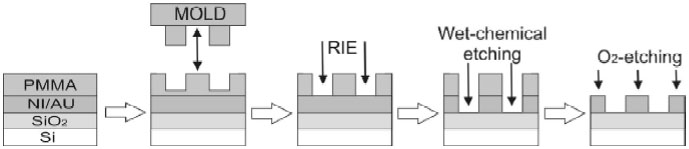 Pressure100 bar
Residual100nm
O2 RIE 2min
Hard-bake 130C 45min
1 HCl : 3 HNO3
PMMA thickness
1000nm400nm
Organic thin film transistor (OTFT)
“Nanometer scale organic thin film transistors with Pentacene”, Microelectron. Eng. 67-68 (2003) 845-852
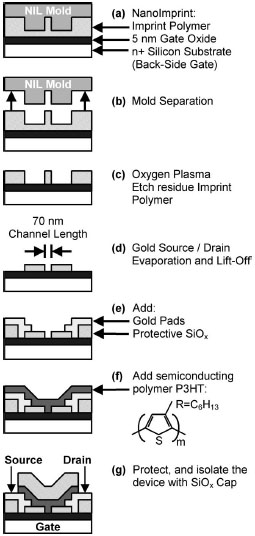 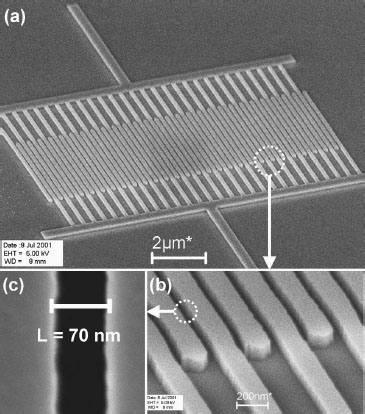 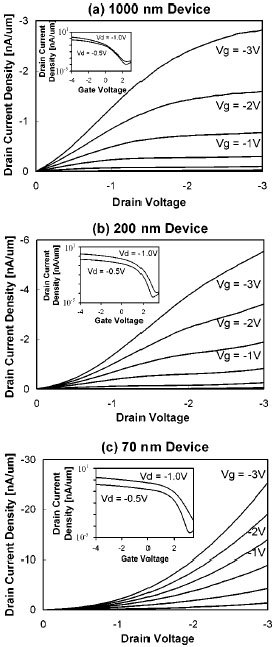 Resist thickness:100nm
Contact: 4nm-Cr/20nm-Au
P3HT thickness
   - spin coating 50nm
     mobility10-5 cm2/Vs
   - casting 5-10nm
     mobility10-3 cm2/Vs
Organic thin film transistor (OTFT)
12
Austin and Chou, “Fabrication of 70 nm channel length polymer organic thin-film transistors using nanoimprint lithography”, Appl. Phys. Lett. 81, 4431-4433 (2002).
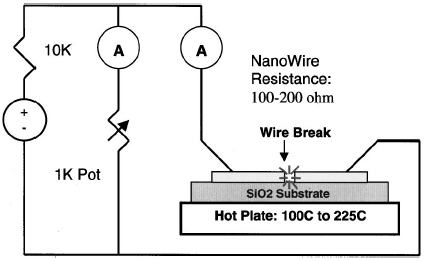 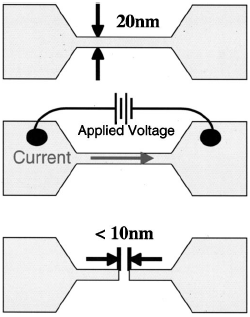 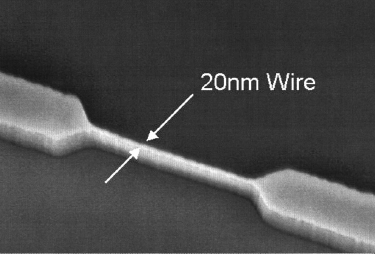 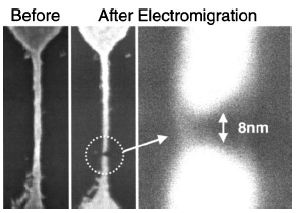 Nano-contact for molecular electronics
13
Austin and Chou, “Fabrication of nanocontacts for molecular devices using nanoimprint lithography”, J. Vac. Sci. Technol. B, 20, 665-667 (2002)
Molecular memory with ultra-high density 6.4Gbits/cm2
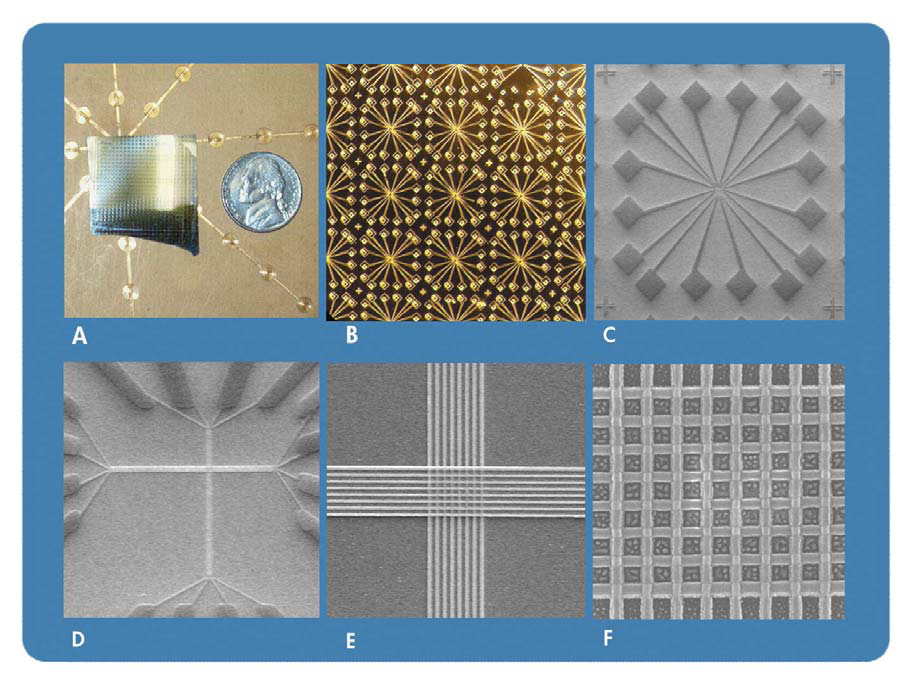 Advantage: simplicity, high resolution, low cost and large surface area.
Disadvantage: alignment, temperature, pressure, life-time.
This work is from HP. However now they realized that this is not molecular memory, but a memristor.
http://en.wikipedia.org/wiki/Memristor
Sub-wavelength optical elements – optical chips by NIL
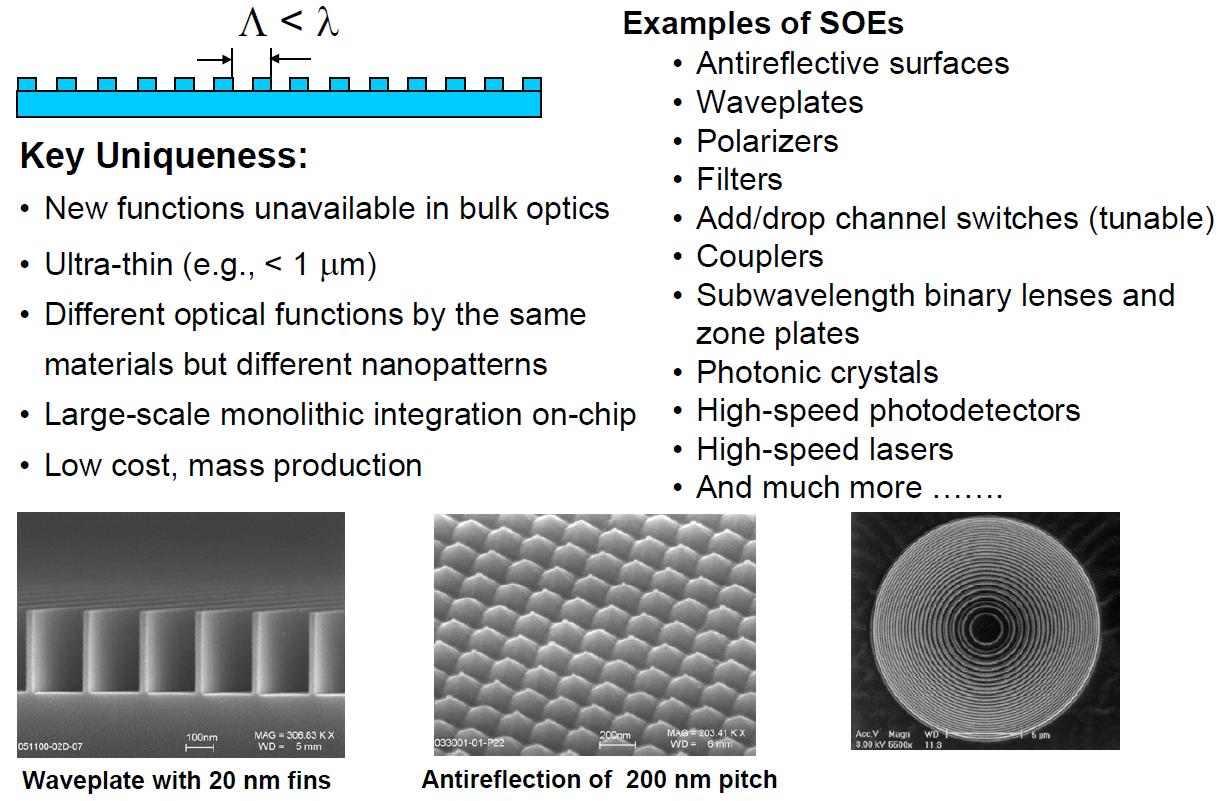 Zone plate of 70 nm min. feature
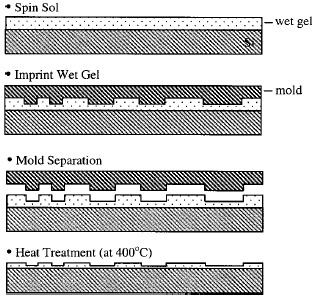 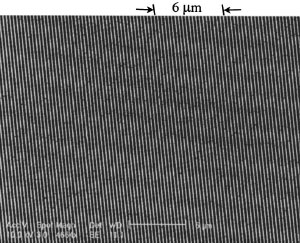 300nm pitch
70nm depth
80nm line-width
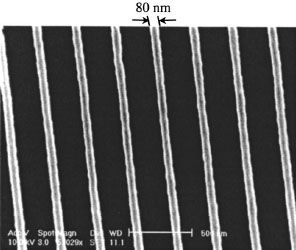 Material：635nm liquid SiO2-TiO2 gel
Pressure：645 psi
Temperature：17C  200C (9C/min)
       100、150、200C hold 7min
Post-bake：400C 15min
Shrinkage：61%
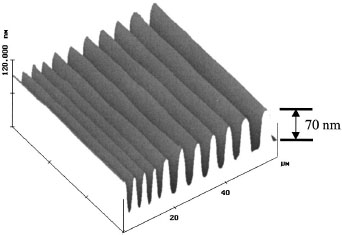 4-10m pitch
Grating waveguide SiO2-TiO2
16
Li and Chou, “Large area direct nanoimprinting of SiO2–TiO2 gel gratings for optical applications” J. Vac. Sci. Technol. B 21, 660-663 (2003).
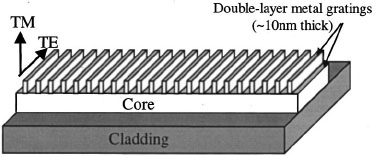 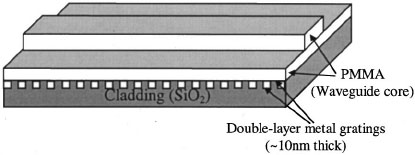 (Al)
(SiN: n~1.95)
Top cladding: air
(SiO2)
(Al)
Grating pitch：190nm
height：200nm
SiN thickness：1000nm
Band-width：2-20m
Pitch：190 nm
height：200 nm
PMMA thicness：900 nm
Band-width：2-20 m
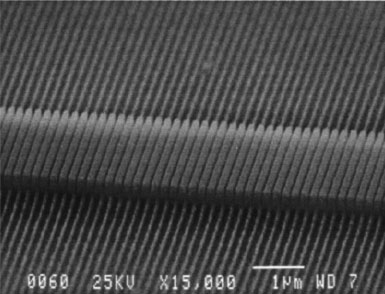 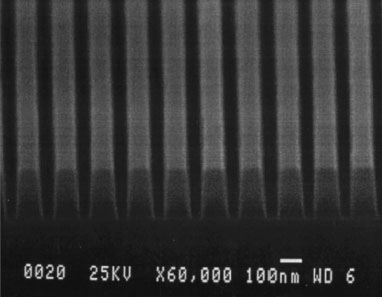 Wavelength：710-820 nm
Extinction ratio (TM/TE)
    >50 dB/mm
TM loss：2 dB/mm
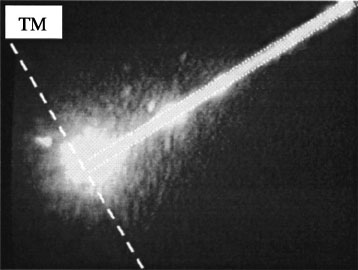 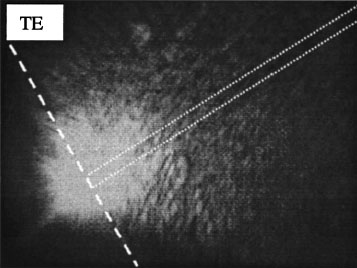 Broadband waveguide polarizer
17
Wang and Chou, “Fabrication of a new broadband waveguide polarizer with a double-layer 190 nm period metal-gratings using nanoimprint lithography” J. Vac. Sci. Technol. B, 17, 2957-2960 (1999)
Thin film reflective polarizer
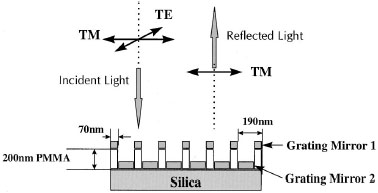 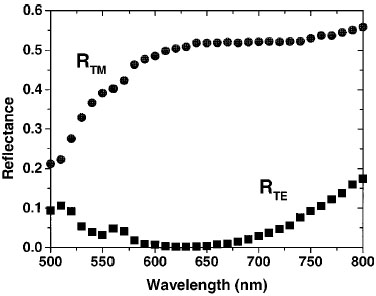 Resist: 15k PMMA
    200nm-thick
Temperature: 175C
Metal grating
    5nm-Cr/70nm-Au
Grating pitch：190nm
Line-width: 70nm
Depth: 200nm
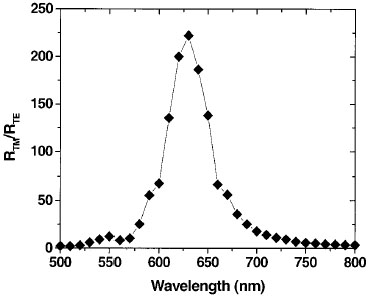 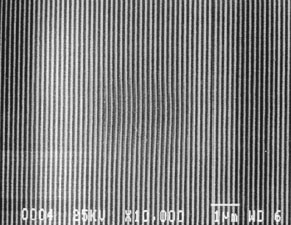 Yu and Chou, “Reflective polarizer based on a stacked double-layer subwavelength metal grating structure fabricated using nanoimprint lithography”, Appl. Phys. Lett. 77, 927-929 (2000).
18
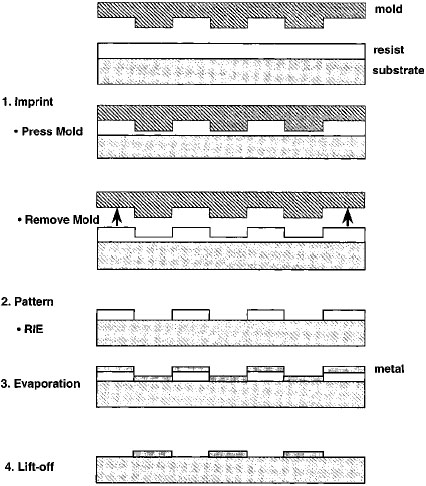 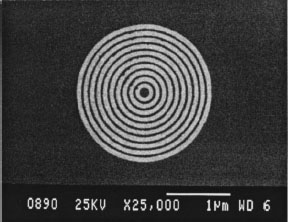 120nm-PMMA
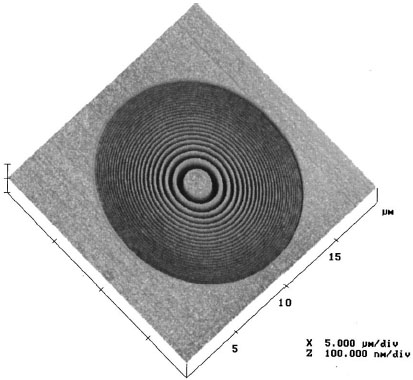 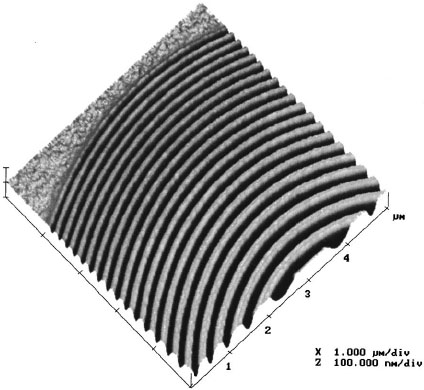 Cr/Au
Fresnel Zone Plate (for x-ray focusing)
Resist: 120nm PMMA
Thermal NIL: 175C、645psi
Pitch: 100nm, 150nm
19
Li and Chou, “Fabrication of circular optical structures with a 20 nm minimum feature size using nanoimprint lithography”, Appl. Phys. Lett. 76 (2000) 673-675
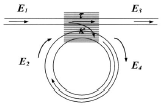 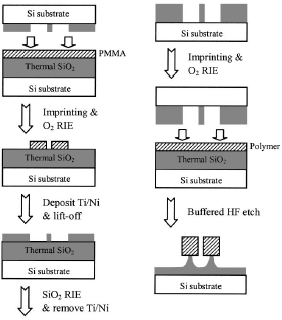 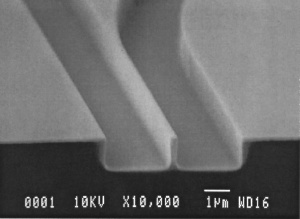 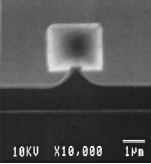 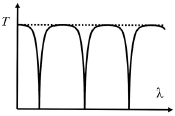 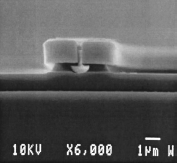 Micro-ring resonator
Resonant condition: optical path of the ring = n
20
Chao and Guo, “Polymer microring resonators fabricated by nanoimprint technique” J. Vac. Sci. Technol. B, 20, 2862-2866 (2002)
Material: 200nm-Alq3/DCMII
Subtrate: PMMA
Thermal NIL: 800 psi、150C、<15min
200nm週期
300nm週期
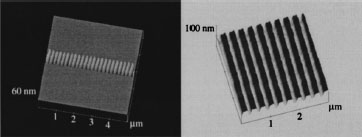 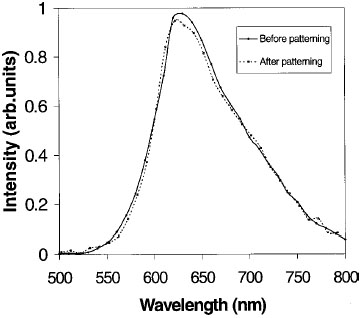 PL spectrum
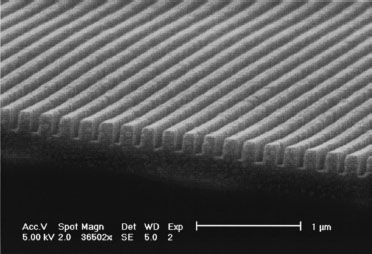 200nm週期
Nanoimprint of organic light emitting materials
21
Want and Chou, “Direct nanoimprint of submicron organic light-emitting structures”, Appl. Phys. Lett. 75, 2767-2769 (1999)
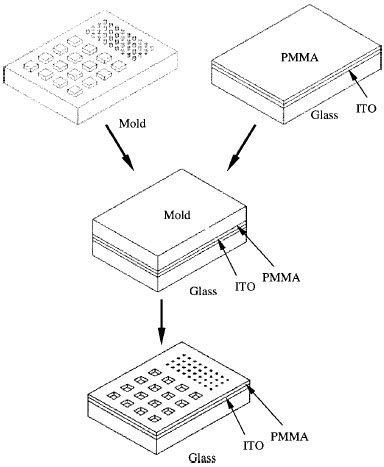 50 kg/cm2, 175C, 5 min
O2 RIE
Organic light emitting diode (OLED)
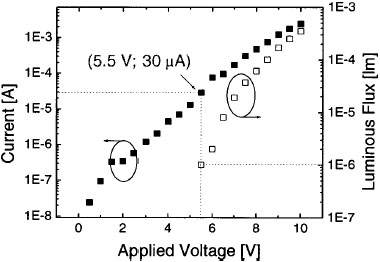 ITO/PEDOT-PPS/red emissive/Al
Device area: 5 mm2
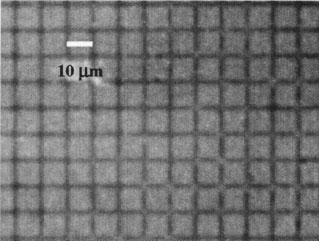 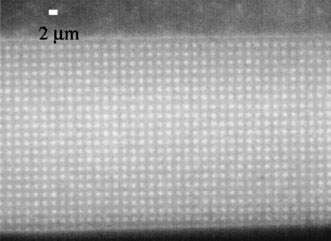 22
Cheng and Guo, “High-resolution organic polymer light-emitting pixels fabricated by imprinting technique” J. Vac. Sci. Technol. B, 20, 2877-2880 (2002).
OLED: application of photonic crystals
Photonic crystal (PC) enhanced OLED’s extrinsic quantum efficiency by >50%
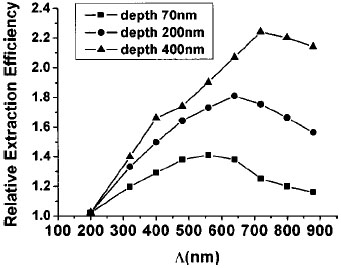 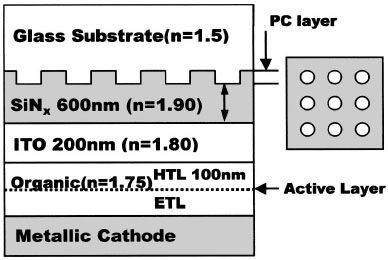 Without PC                       with PC
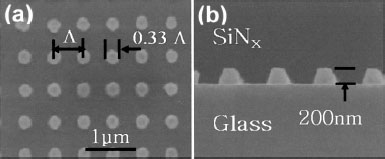 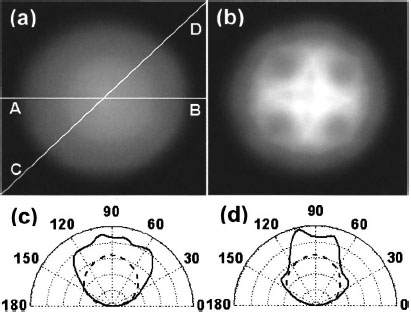 23
“A high-extraction-efficiency nanopatterned organic light-emitting diode”, Appl. Phys. Lett. 82, 3779-3781 (2003)
Commercial CD
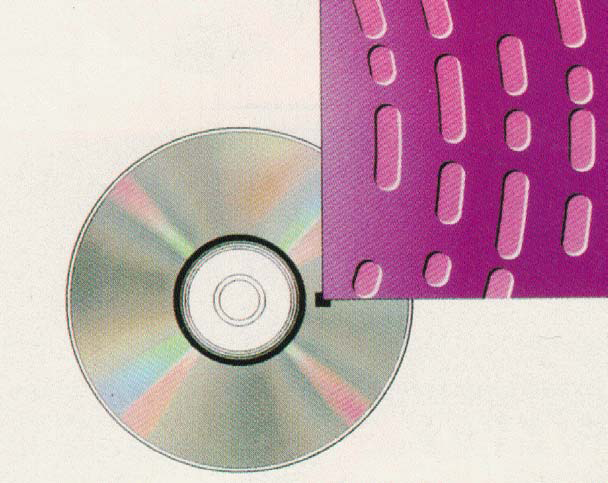 CD is made by hot-embossing into polycarbonate using a Ni mold, very similar to NIL.
Compact Disc 650 MB, 48 Mbit/cm2
Nano-CD
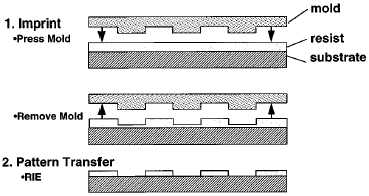 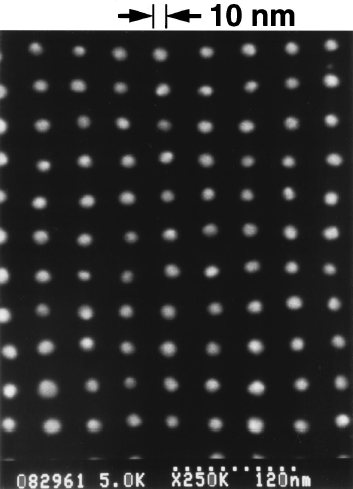 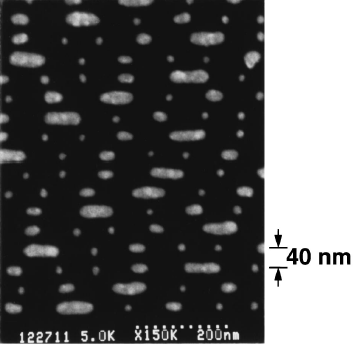 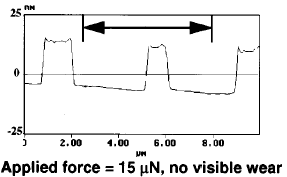 CD areal density: 400 Gbit/in2
Krauss and Chou, “Nano-compact disks with 400 Gbit/in2 storage density fabricated using nanoimprint lithography and read with proximal probe”, Appl. Phys. Lett. 71, 3174-3176 (1997).
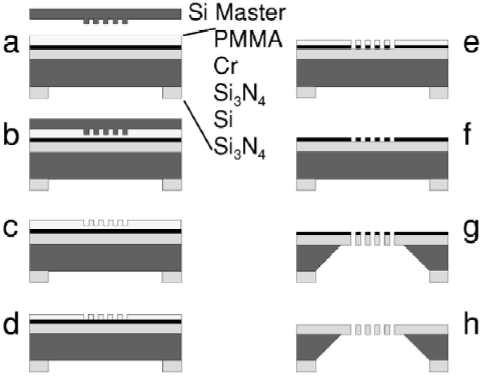 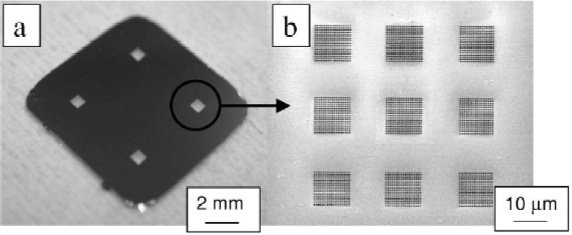 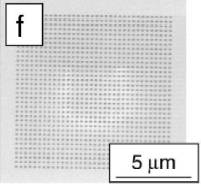 140 nm直徑
Membrane with nano-holes
26
Heyderman, “High volume fabrication of customised nanopore membrane chips ”, Microelectron. Eng. 67-68, 208-213 (2003)
Application: diffractive security elements
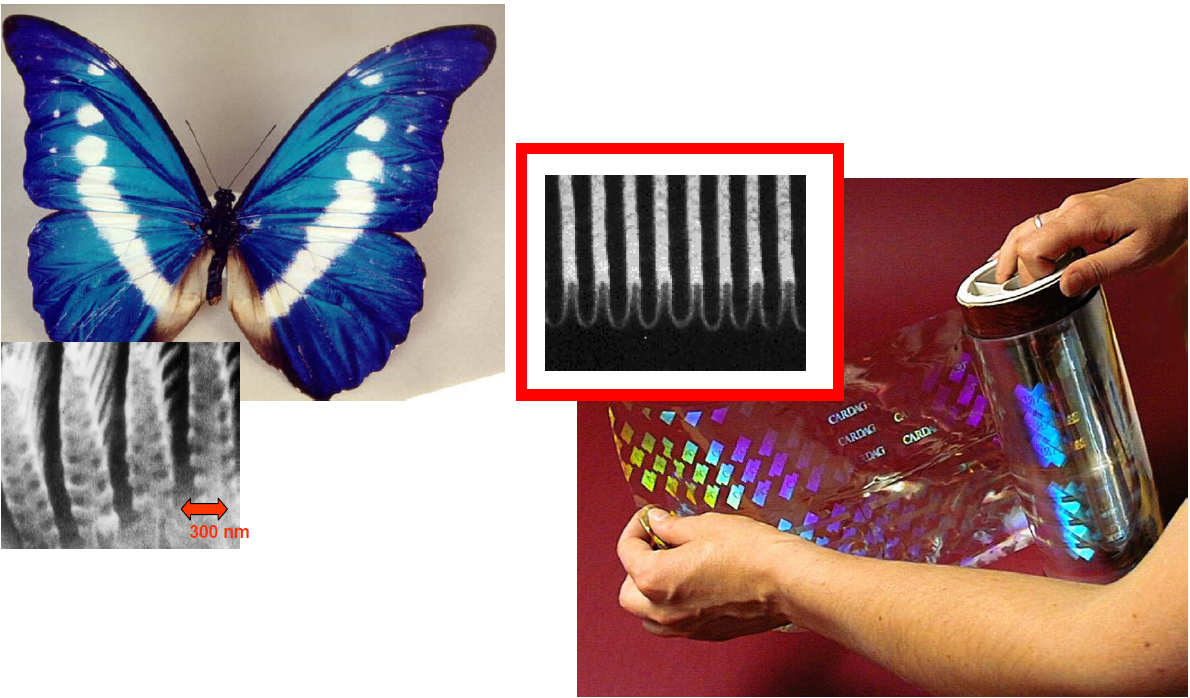 Example for diffractive colors:
Tropical butterflies
Periodic diffractive elements produced
by “roll-embossing” to be laminated into
credit cards, bank notes etc.
Liquid crystal alignment
Nano-patterns for liquid crystal displays
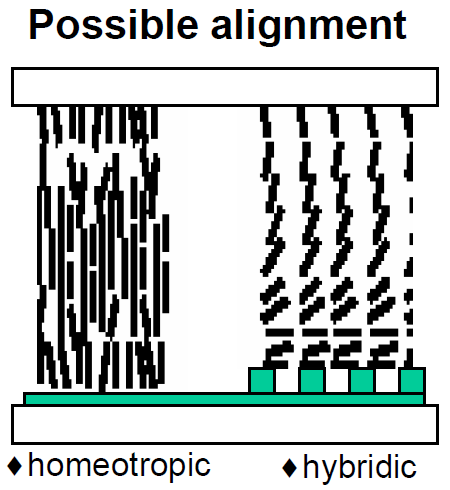 Aim: Achieve liquid crystal alignment by defined topographical or chemical patterning instead of rubbing.
Use: Bi-stable switching
(lower power consumption)
Chemical patterning by liftoff for liquid crystal displays
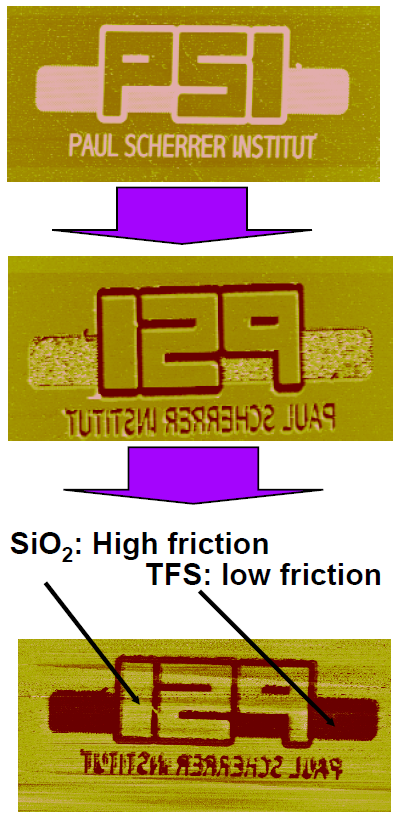 Stamp:
AFM image
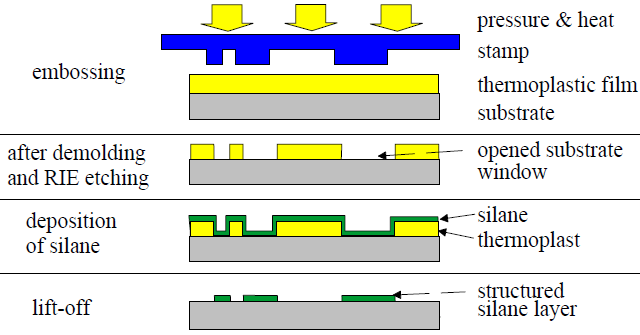 Embossed
structure:
AFM image
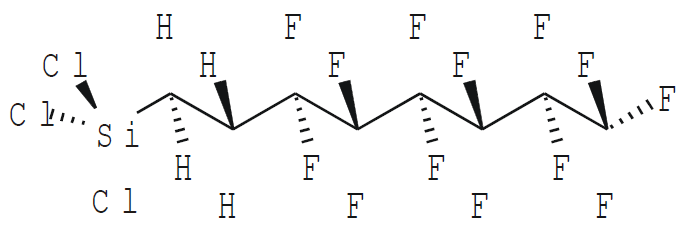 Chemical
patterns
after lift-off:
LFM image
tridecafluoro-1,1,2,2-tetrahydrooctyl)trichlorosilane (TFS)
Particle guided self-assembly
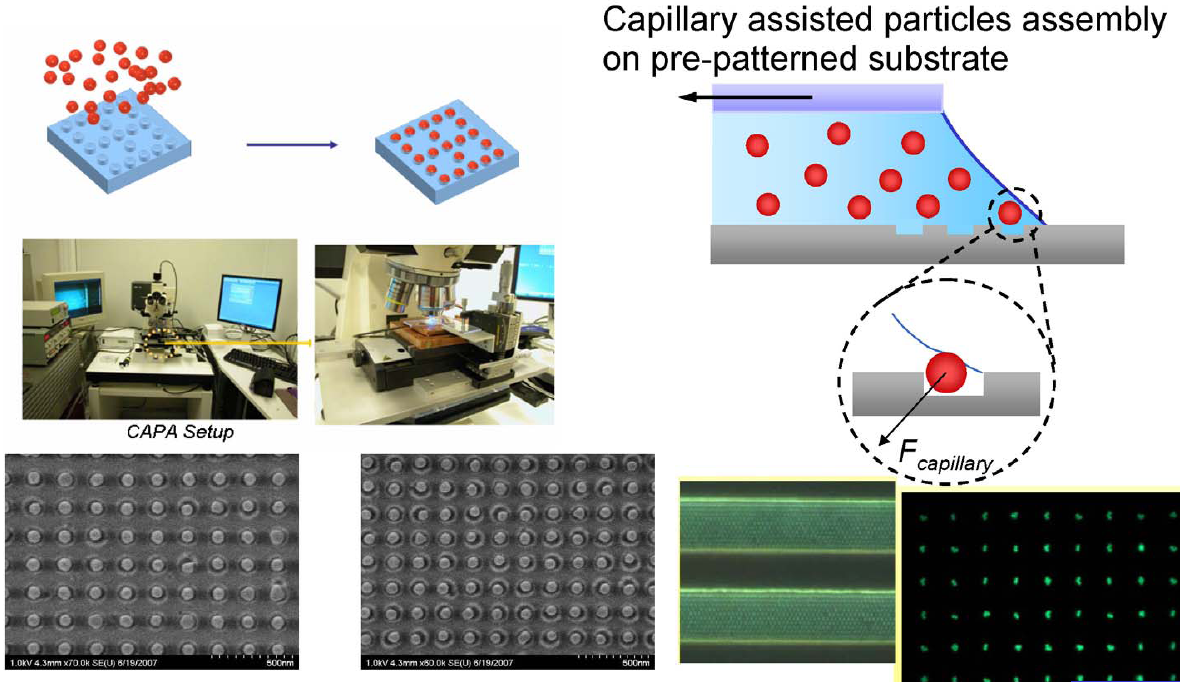 D=100nm (left), 120nm (middle), >99% yield
CNRS-LPN
Particles transfer using micro-contact printing
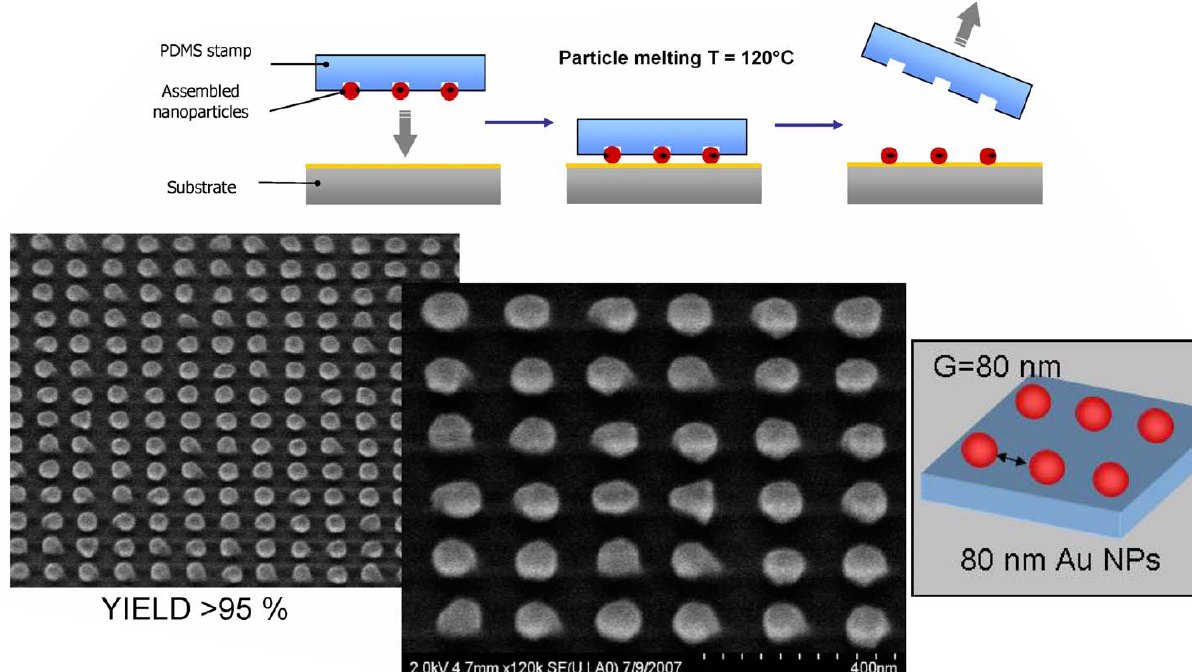 Template self-assembly
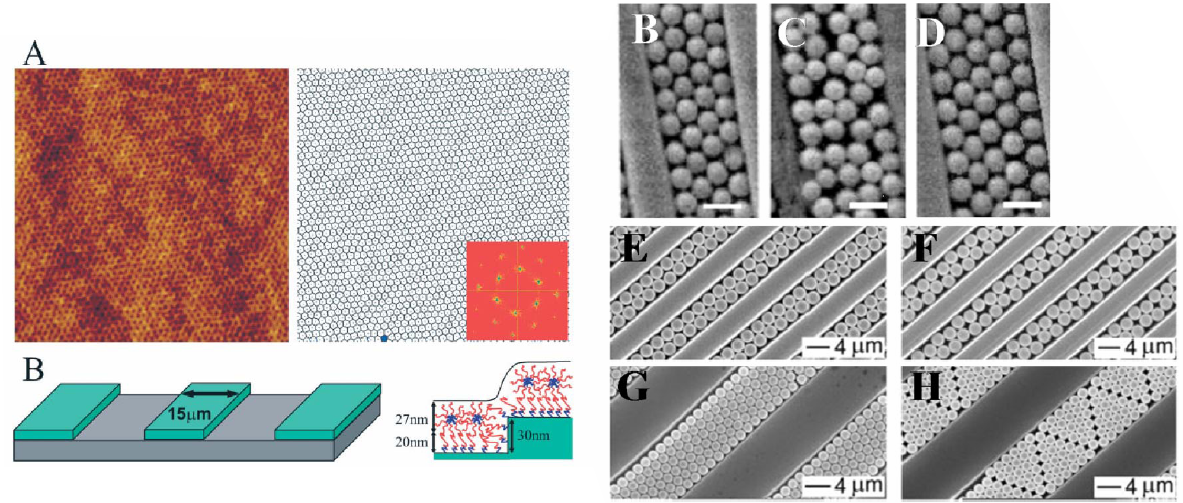 Nano-channel DNA sorter by NIL
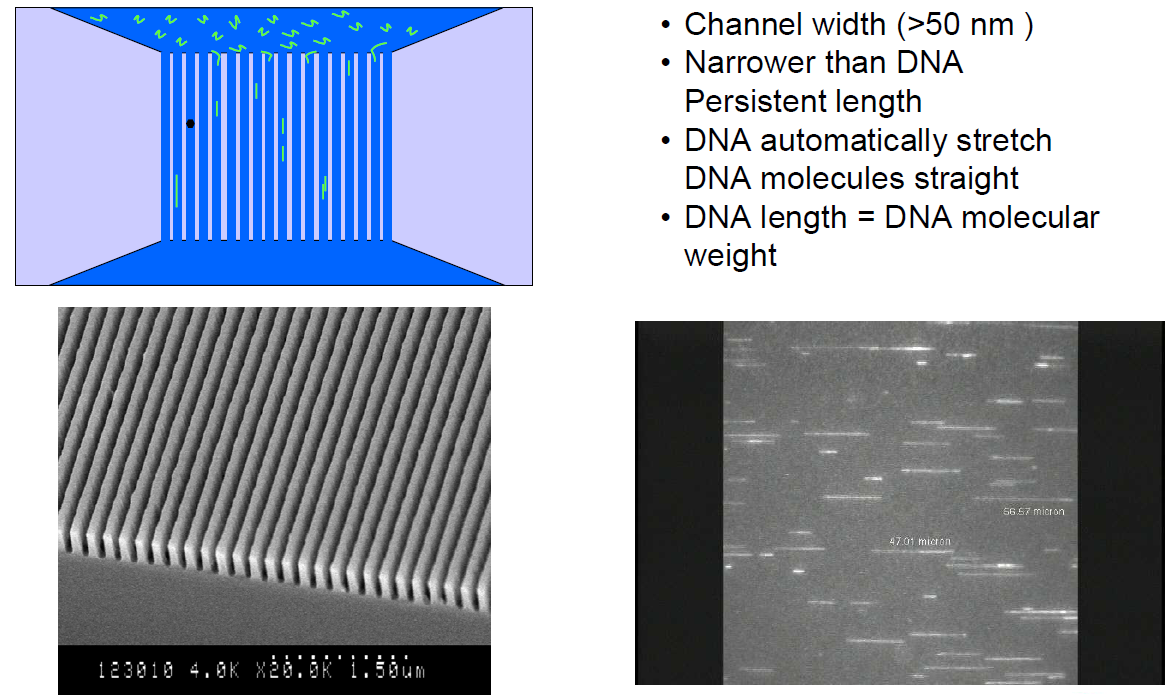